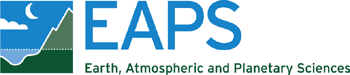 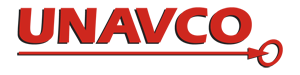 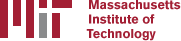 GAMIT/GLOBK Refresher:Known Issues
M. Floyd and T. Herring
Massachusetts Institute of Technology
SAGE/GAGE Science WorkshopPre-Workshop Course13 June 2022
https://geoweb.mit.edu/gg/courses/202206_SAGE-GAGE/
Known Issues
We have compiled, and continue to add, common known issues along with solutions to a web page: https://geoweb.mit.edu/gg/issues.php
There are general issues along with issues specific to certain operating systems (Ubuntu, Debian, openSUSE, Fedora and macOS)
This is a good place to start if you ever come across new problems
The following slides describe some of the more recent issues we have come across
Locale settings
Many languages use a comma for the decimal separator rather than a dot, e.g. 1000,00 not 1000.00
These locale settings in the operating system’s environment can cause issues with numerical computing and printing of numerical values
Typical messages are:
Looking for rinex files which have data between 2018/04/05  0:00 and 2018/04/05  0:00 and have a minimum span of 0.1 hrs(note the start and end times are the same)
FATAL  :220609:1606:58.0 SOLVE/get_err_apr: a priori error for site  4 is zeroFATAL GAMIT sh_chksolve: Solve failed to complete normally - check screen or log file
This situation is solved by setting the environment variable “LC_NUMERIC” to “C”, e.g.
LC_NUMERIC=‘C’; export LC_NUMERIC (bash/zsh)
setenv LC_NUMERIC ‘C’ (csh/tcsh)
gfortran version 10 (and greater)
Some issues were caused by the stricter standards introduced in gfortran 10 (and greater)
The source code of GAMIT/GLOBK requires an additional compiler (“FFLAGS”) option to allow previous standards during compilation
This option is not recognized and causes an error if used with gfortran versions prior to 10
We are left with having to edit libraries/Makefile.config and gamit/solve/Makefile.generic to accommodate the version of gfortran
As always, we never include a compilation file in incremental updates where it might overwrite a local version, but instead rename any update with the “.new” suffix, so first rename (copy of move) the file after expanding the incremental_updates tar-file
gfortran version 10 (and greater)
libraries/Makefile.config.new
Rename (copy or move) to libraries/Makefile.config, then edit for your operating system in the same way as your original local file
Be careful only to uncomment the one “FFLAGS” line that is relevant to your version of gfortran/gcc in the appropriate operating system block (e.g. “Linux” or “Darwin” for macOS)
gamit/solve/Makefile.generic.new
Rename (copy or move) to gamit/solve/Makefile.generic, then edit for your operating system in the same way as your original local file
Be careful only to uncomment the one “FFLAGS” line that is relevant to your version of gfortran/gcc
curl with OpenSSL version 3 (and greater)
Security updates have caused connection issues to CDDIS
Allow legacy (“unsafe”) renegotiation, following https://github.com/Kong/insomnia/issues/4543#issuecomment-1126771807:
Edit /usr/lib/ssl/openssl.cnf or /etc/ssl/openssl.cnf (depending on your system) to add the following lines:
 :
[openssl_init]# providers = provider_sect. # commented out# addedssl_conf = ssl_sect# added[ssl_sect] system_default = system_default_sect# added[system_default_sect]Options = UnsafeLegacyRenegotiation# List of providers to load[provider_sect] default = default_sect
 :
Mac M1 chips
Apple’s transition from Intel to their own M1 chips requires redevelopment of many apps and programs to accommodate the different architecture
gfortran appears to have some issues with memory registration for very large programs (requiring > 4 GB RAM), which we hope will be resolved by further development of GNU’s GCC compilers
In the meantime, Macs with M1 chips must have a couple of GAMIT/GLOBK programs reduced in size or removed to compile properly:
Reduce “parameter ( max_ent = 22571599 )” in ~/gg/kf/blsum/tssum.h
Remove track from ~/gg/kf/